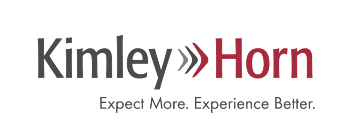 T2 Connect Conference
Brett Wood, Kimley-Horn
November 17, 2015
Moving Beyond Manual CountingHow Automated License Plate Recognition-Based Occupancy Studies can Help Cities Evaluate Parking Policy
Agenda
Traditional LPR use
Traditional data collection processes
LPR as a Data Collection Tool
The Kimley-Horn Pilot Test
Challenges
The “Ah Ha” Moment
Practical Applications
Enhancing the process
Improving the Technology for Everyone
Traditional Approaches and Tools
Traditional Approaches to Data Collection
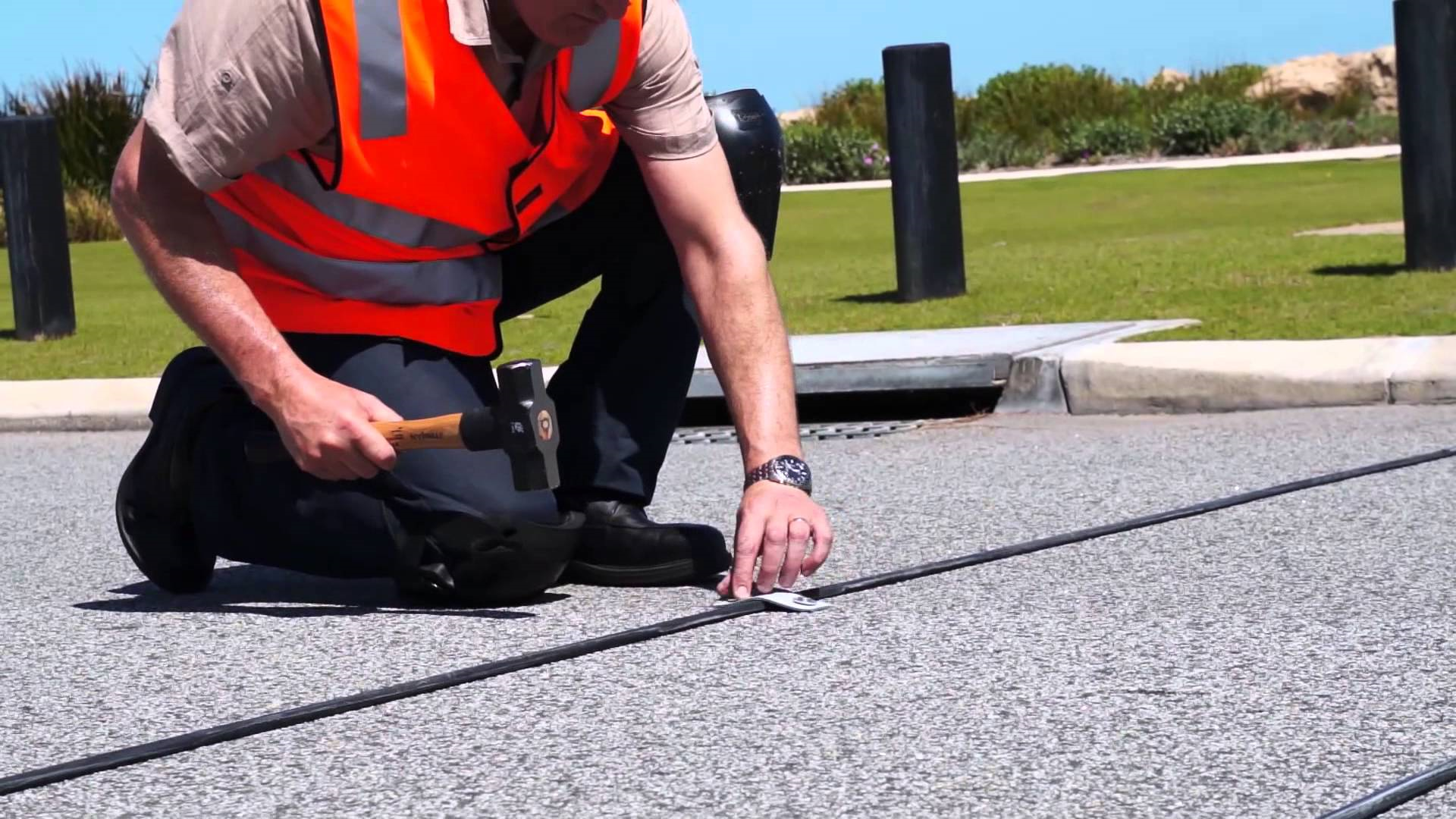 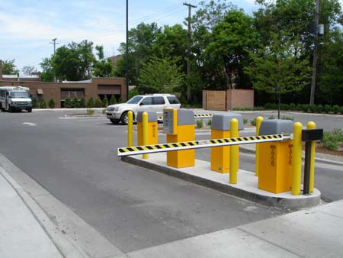 Manual data collection
Video data collection
Counters and sensors
Revenue   control equipment
Advanced approaches
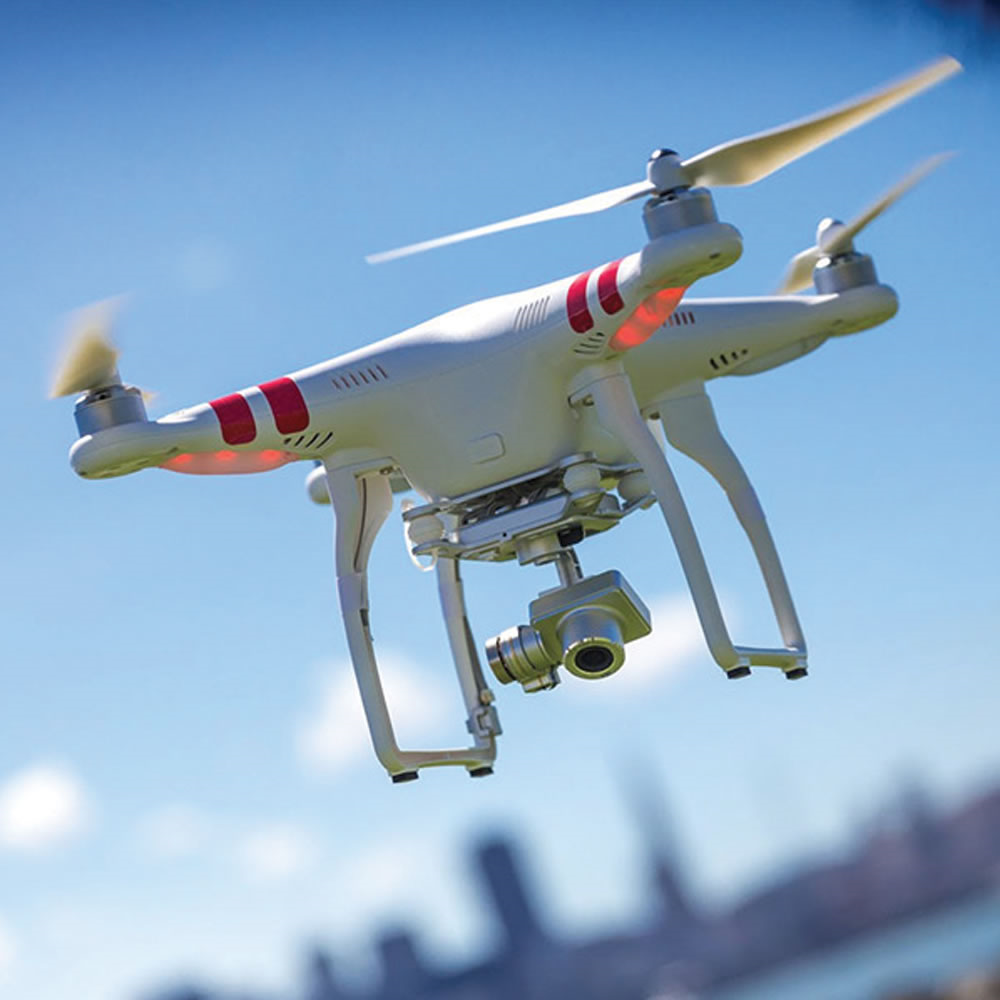 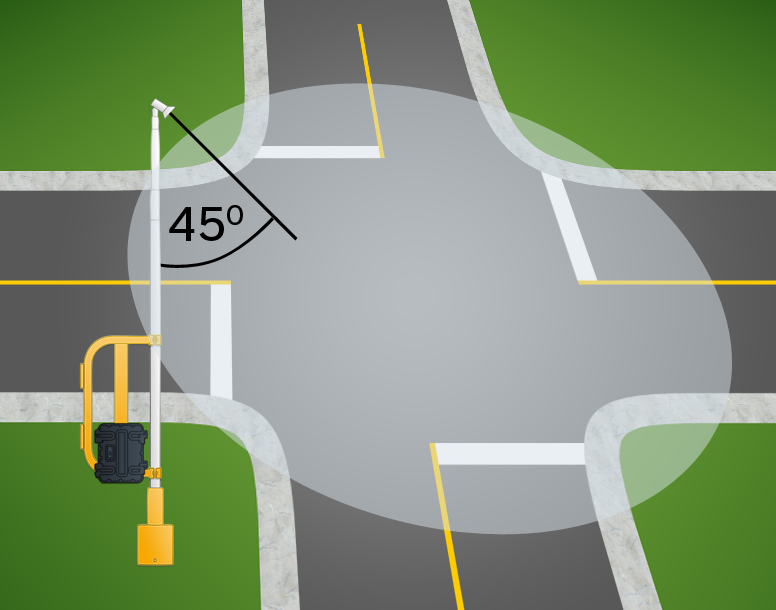 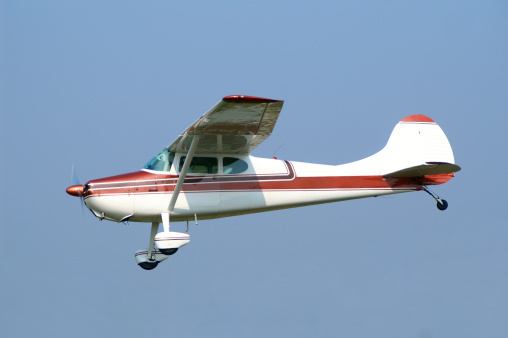 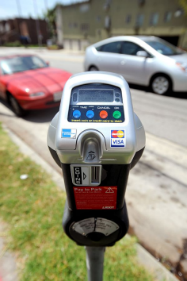 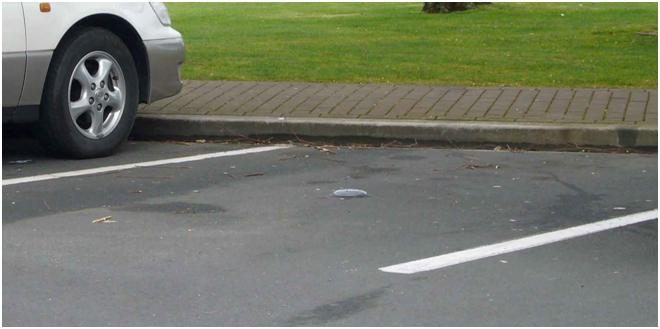 Traditional LPR use: Fixed
Invented in the 70’s, big adoption in the 90’s
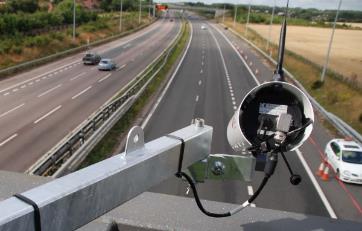 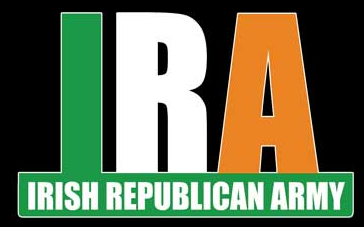 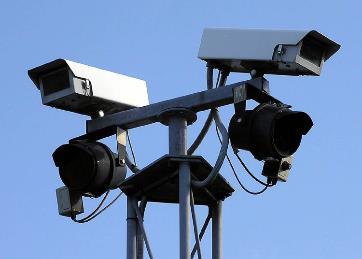 Traditional LPR use: Mobile Law
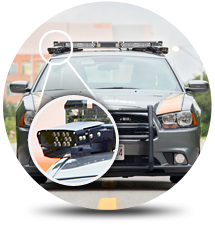 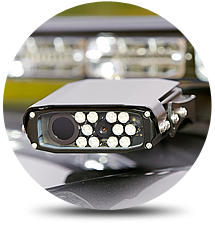 Traditional LPR use: Parking
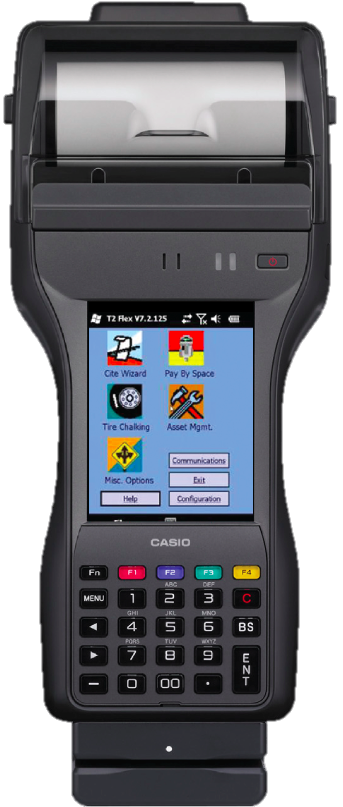 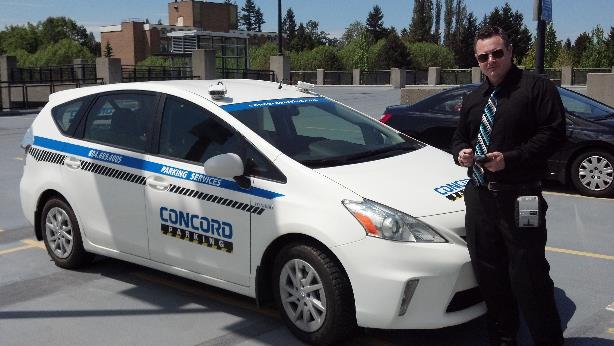 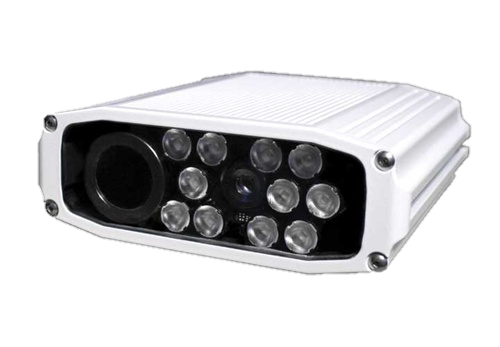 Next Step … Occupancy
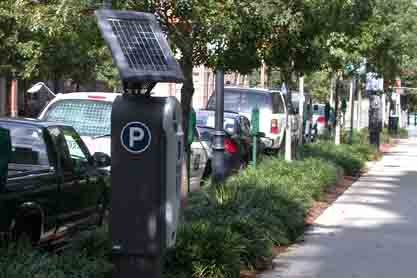 Exception may include: Plates that do not have a reflective coating or that lost their reflective coating. Plates with physical damages (cracked, bent, dented, stretched …) that distort characters or spaces. Plates that are damaged such that they do not retain an overall rectangular shape. Plates that may be physically obscured from the LPR camera. Plates with non-standard fonts or non-standard spacing. Plates with fixtures that distort characters or spaces. Plates that have been captured more than once. Plates with fixtures that touch characters. Plates that are extremely dirty. Specialty interest plates. False positive plates that are triggered by an environmental item other than a vehicle plate, such as a fence or bumper sticker, are considered to be illegitimate plates
How well does LPR work?
“Our system will read 99% of plates.” *
*
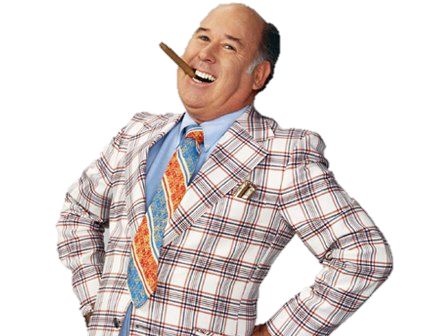 Challenges with LPR as a data collection tool
Properly installed and calibrated system.
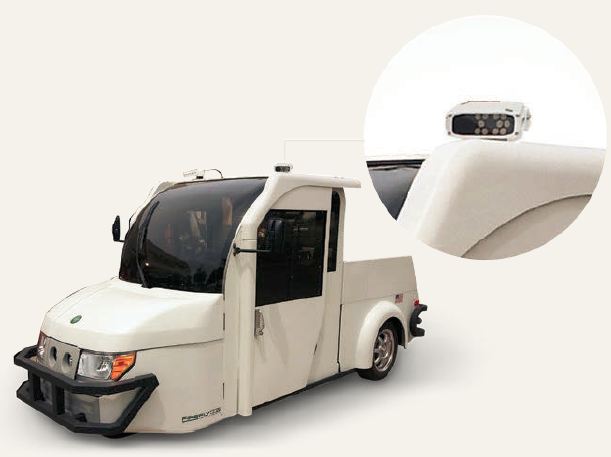 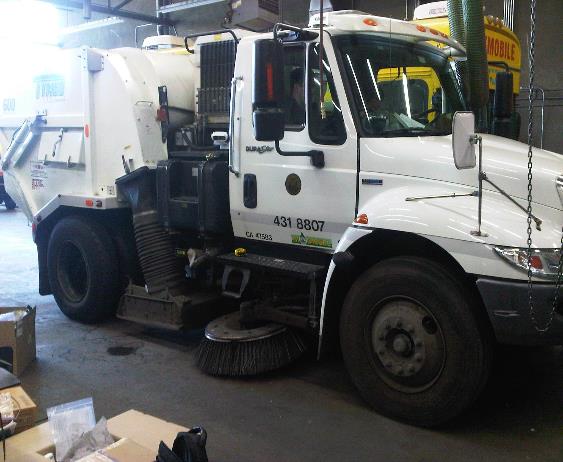 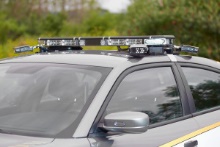 Parking vs Law vs Street Sweeper
Single Plate Vehicles backed in
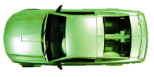 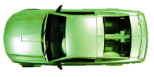 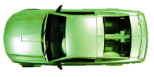 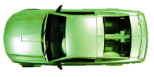 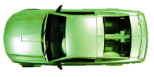 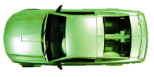 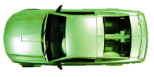 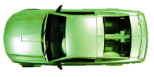 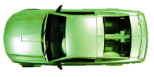 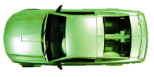 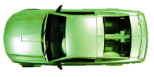 What about climate ?
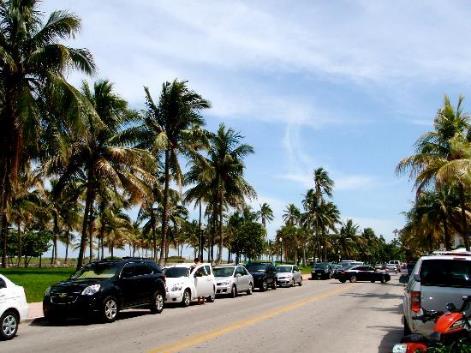 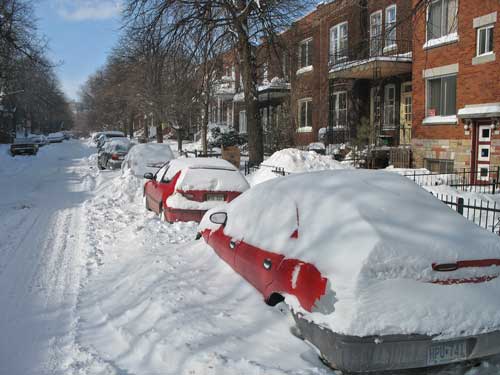 [Speaker Notes: Desired enforcement type
45, 90, parallel
One or both sides, simultaneous
Day night
Climate]
Variety of plates to be read
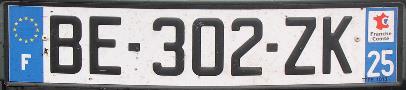 French plate
Spanish plate
Greek plate
Italian plate
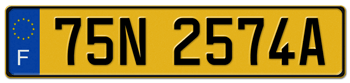 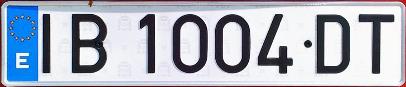 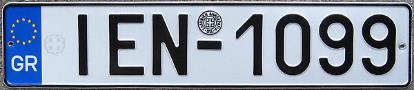 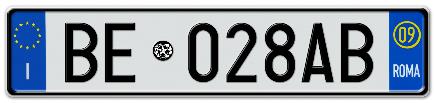 Variety of plates to be read
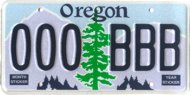 Oregon plate(s)
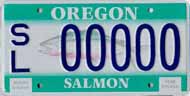 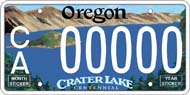 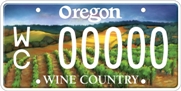 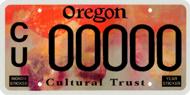 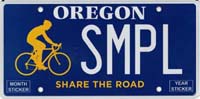 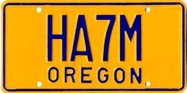 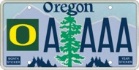 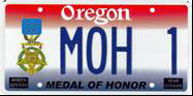 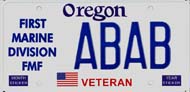 + 10
Damaged Plates
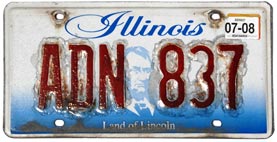 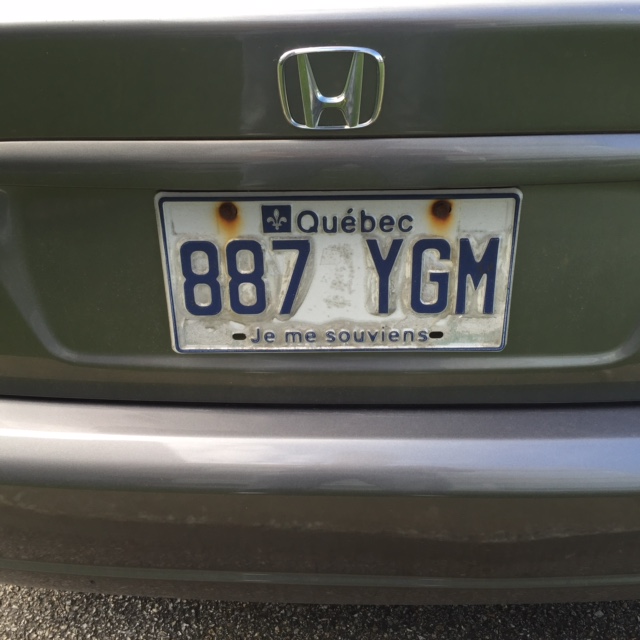 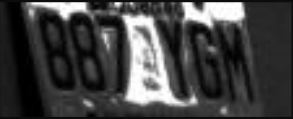 Plates we will always miss
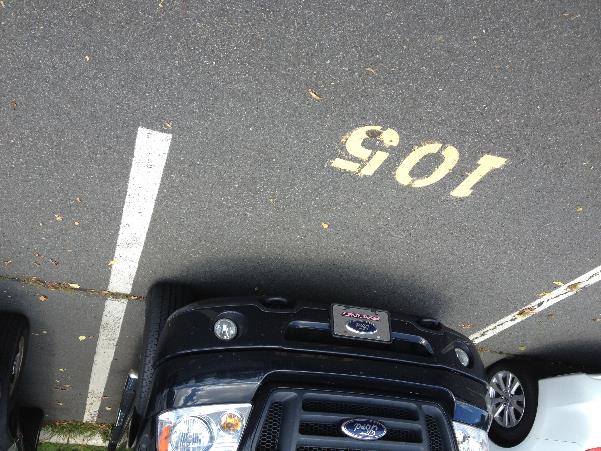 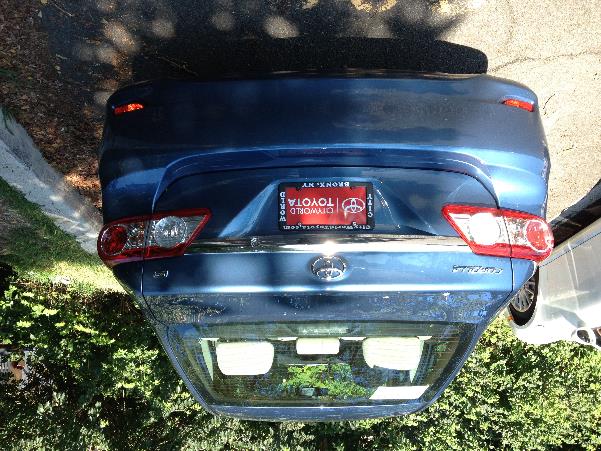 What about Location?
Enhanced options can increase this significantly, in some cases to < 1”!
GPS (Global Positioning System) can vary from 3 to 30 ft.
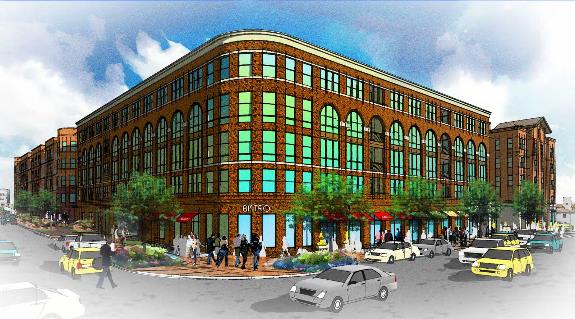 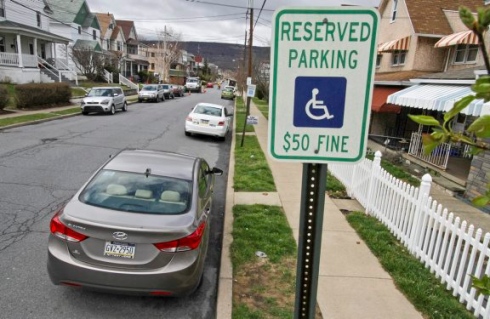 GPS is not always an option
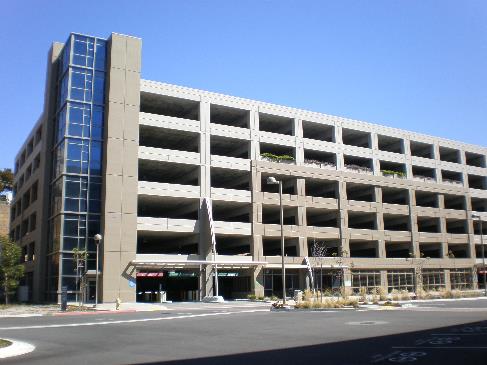 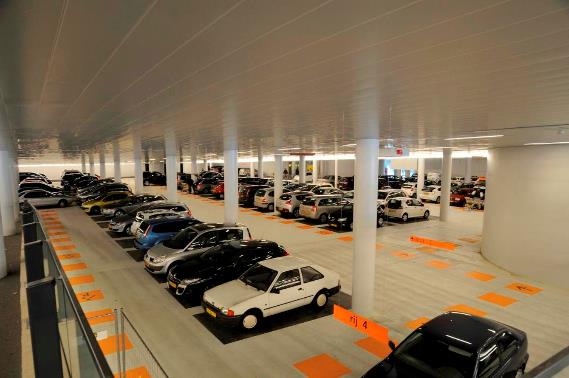 The Kimley-Horn Pilot Study
LPR as a Data Collection Tool
What Makes LPR an Effective Option?
Mobile mounted
Gathers data related to vehicle presence
Stores data geospatially and quantitatively
Opportunities for occupancy and duration
The Kimley-Horn Pilot Study
6 month pilot study, conducted in:
Tempe, AZ; Phoenix, AZ; Fort Collins, CO; Houston, TX; Beverly Hills, CA
Purpose of the pilot study was to determine:
Challenges
Opportunities
Accuracy
Efficiency
Staff power requirements
General Parameters of the Pilot Test
Early Phases:
Conducted in Arizona at KH office and Tempe parking system
Define protocols for data collection processes 
Test the accuracy of the system
Determine efficiency and limitations
The Data Collection Process
23
Early Challenges
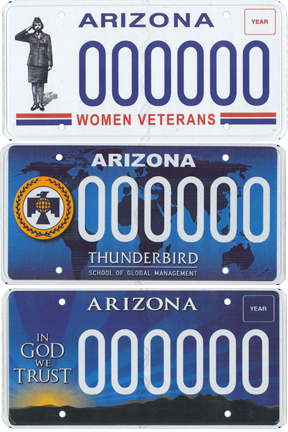 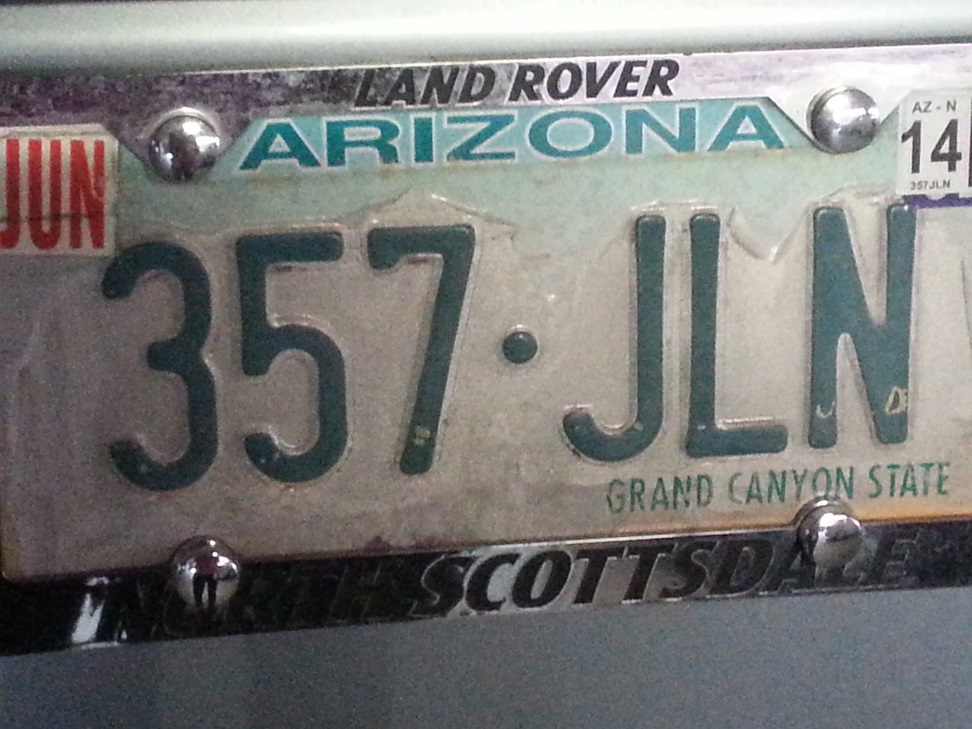 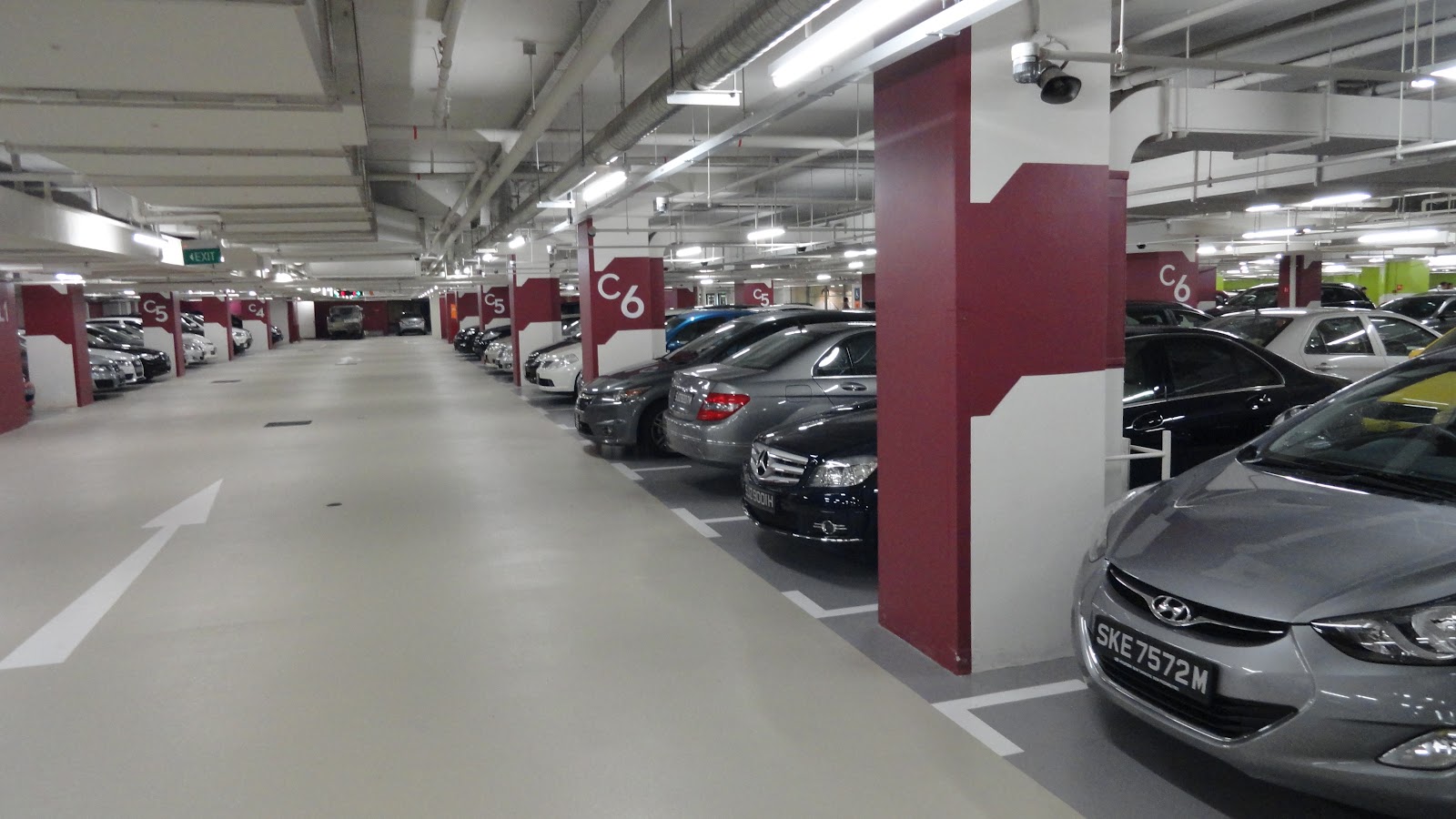 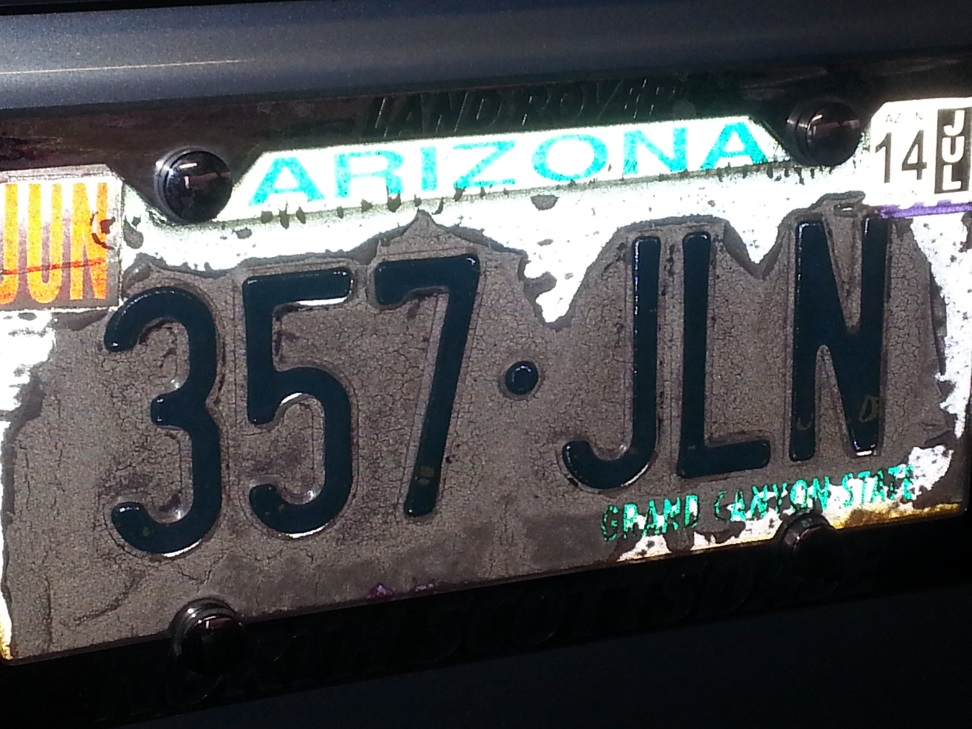 Front and back license plates (or lack thereof…)
Custom license plates
Melted license plates
General Parameters of the Pilot Test
Mid Phases:
Conducted in Tempe and Colorado State University parking systems
Improve performance by overcoming challenges
Add manual counting for backed-in cars with no license plates
Work with vendor to code new license plates
Determine efficiency of “traveling calibration”
The “AH HA” Moment
The addition of manual counting of backed-in vehicles nailed the accuracy of the system
When traveling to locations with front andback license plates, accuracy was stellar
[Speaker Notes: Arizona does not require a front license plate
Test 1 – LPR do all the work
Test 2 – we included backed in vehicles with the counts

Also tested in Houston, Fort Collins, and Beverely Hills – which require front and back license plates, and we were getting similar accuracy percentages

Also, notice 102%, LPR  may collect a random sign that you’ll pass or a logo on a car, but, after a full day of data, these anomalies will normalize]
Mid-Pilot Challenges
How do we actually use this data?
Reports from back-end system were configured for enforcement
No easy way to define parking occupancy from reports
Geospatial tool was helpful for on-street and surface lots
General Parameters of the Pilot Test
Final Phases:
Conducted in Tempe, Houston, Beverly Hills
Develop reporting and analysis mechanism
Use existing parameters within back-end reporting to “trick” reports to provide occupancy
Automate reporting
Test staffing theory’s with non-KH staff
Parking management staff in Houston
Parking enforcement staff in Beverly Hills
Effective Reporting Tools
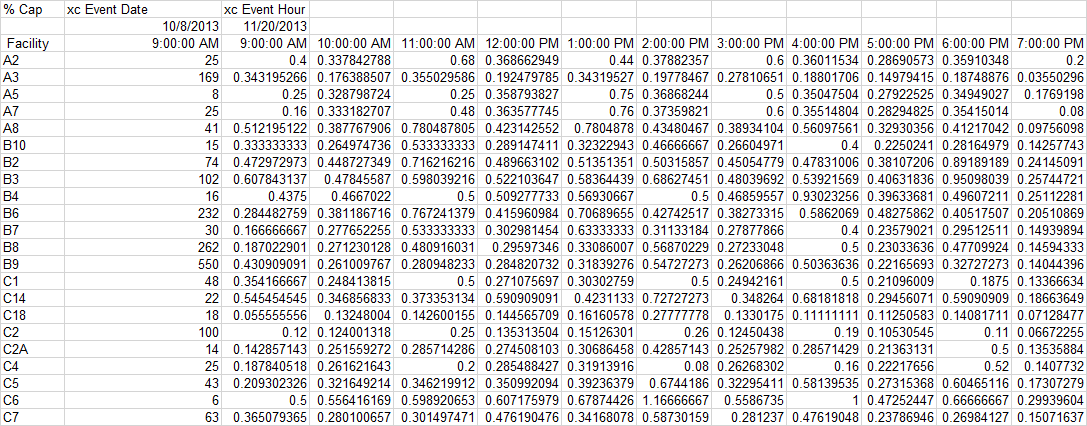 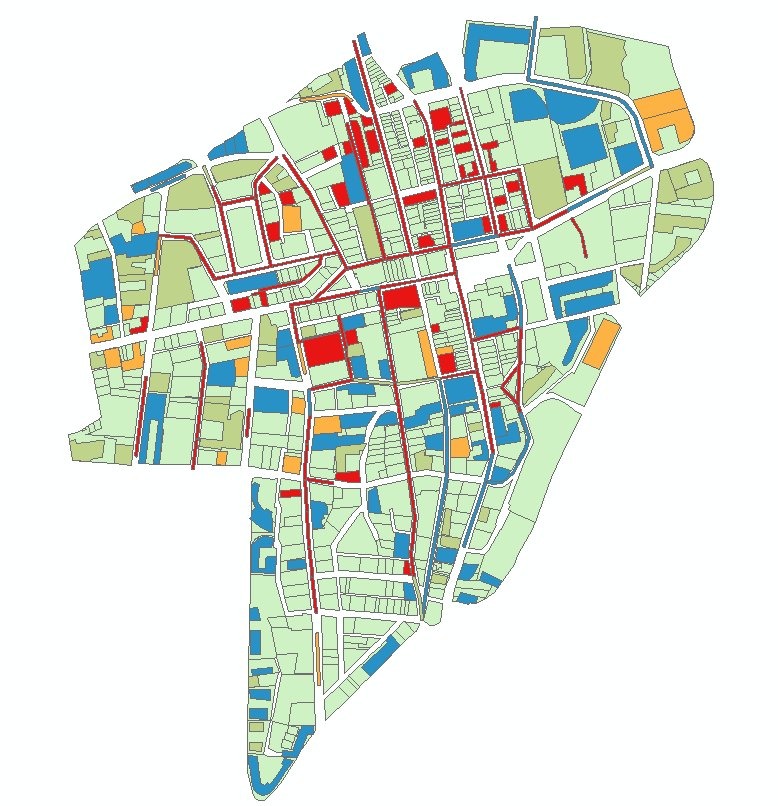 How do WE use the data?
Park+ Modeling
Scenario Planning Tool
Use for Data:
Calibrating models for communities
Evaluating event scenarios
Defining new demandprojections
Maintaining and updatingmodels
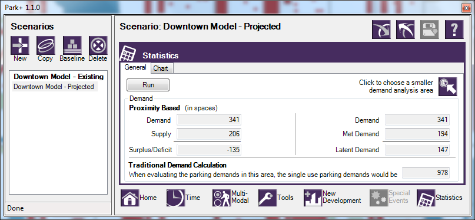 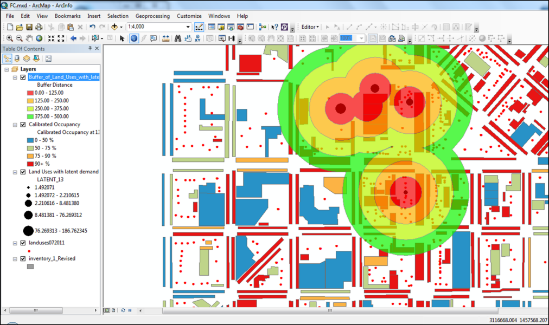 Final Pilot Results
Each test presented a unique challenge…with an equally unique solution
Staff power estimates showed a reduction of up to 50% for most efforts
Meaning more data can be collected in the same time and budget as previous efforts
Data accuracy was within acceptable levels for our purposes
We are the proud owners of an LPR unit that finds itself all over the country…
Practical Applications
Asheville, NC
~15,000 parking spaces
Collection of on-street and off-street occupancy
Comparison of demand collections from 2007, 2010, and 2014
[Speaker Notes: One analyst, two days for collection process
One day for post processing]
Atlanta, GA
Update of previous occupancy study from 2008
Collected parking data at 30+ parking facilities over a 3 day span
Determine average and overall peaks
[Speaker Notes: Two analysts, three days for collection process
One day for post processing]
Miami, FL
Hourly on-street occupancy data collection in support of performance-based pricing evaluations
Data collected allowed the project team to determine user characteristics and derive policy recommendations
Denver, CO
Evaluate parking behavioral characteristics in Prospect Park neighborhood
Occupancy, duration, movement, and appropriate usage
Using Geospatial Analysis to Improve Studies
Enhancing the Process
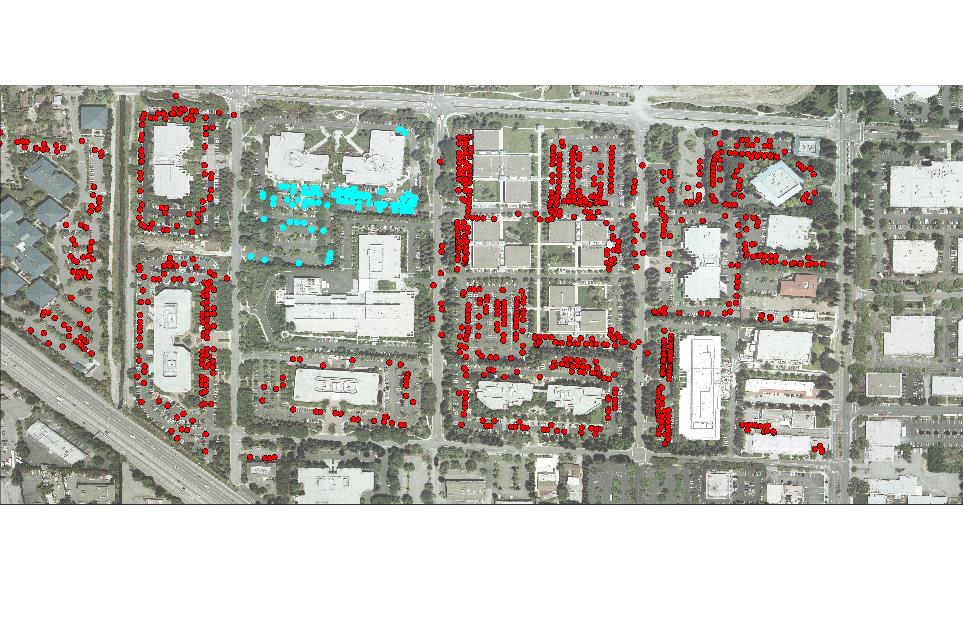 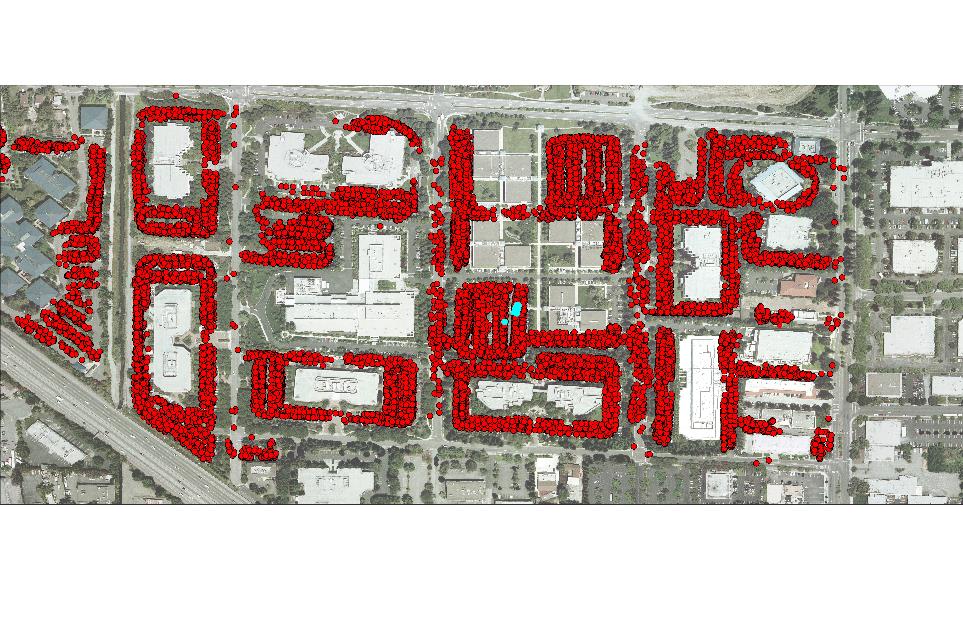 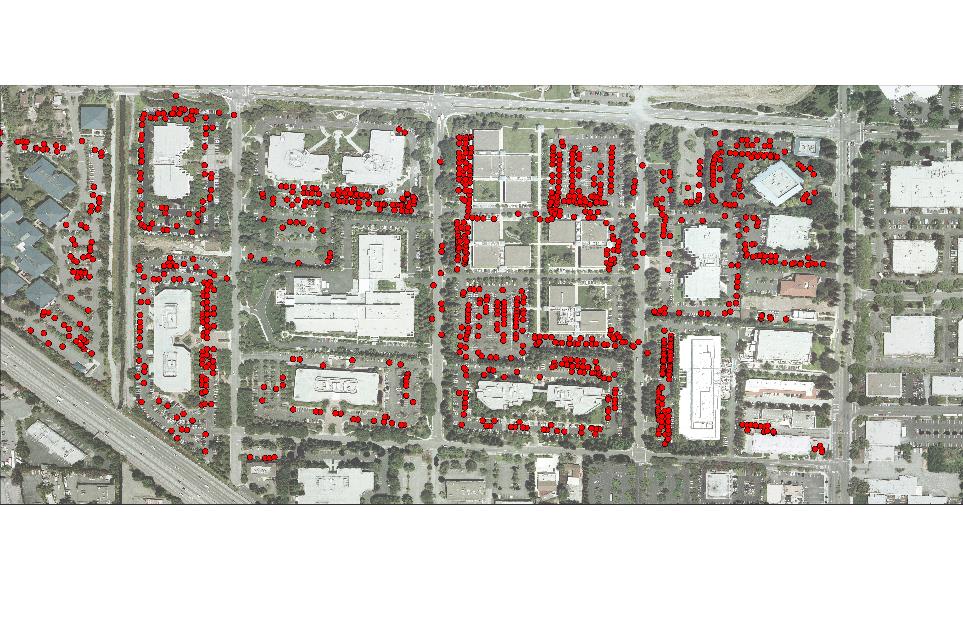 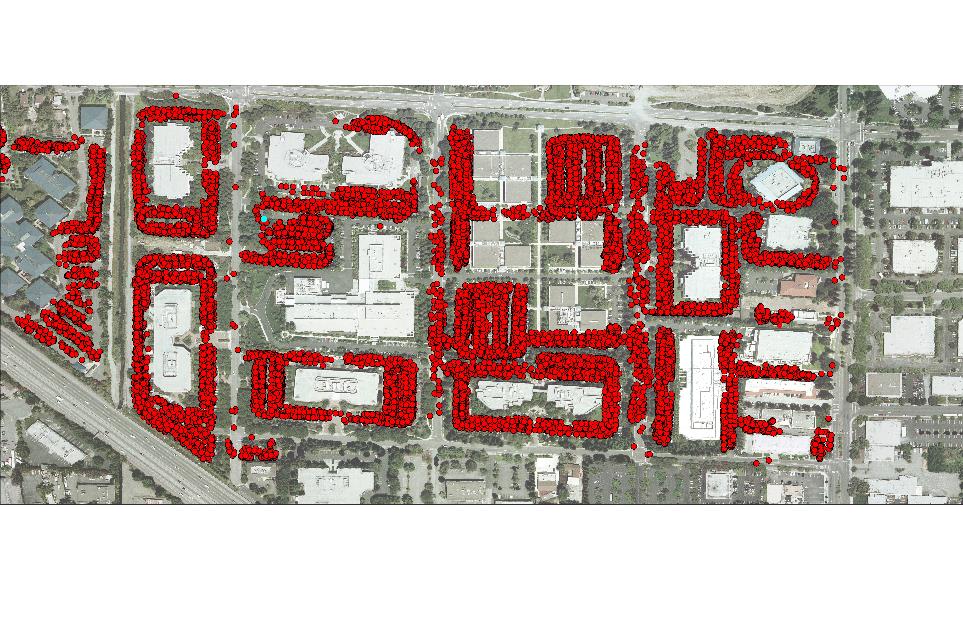 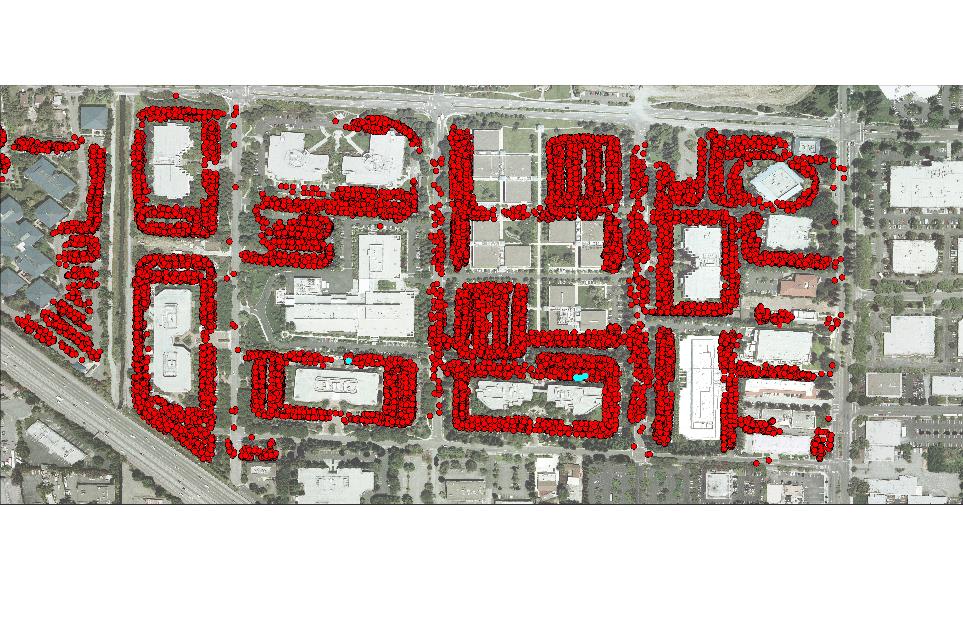 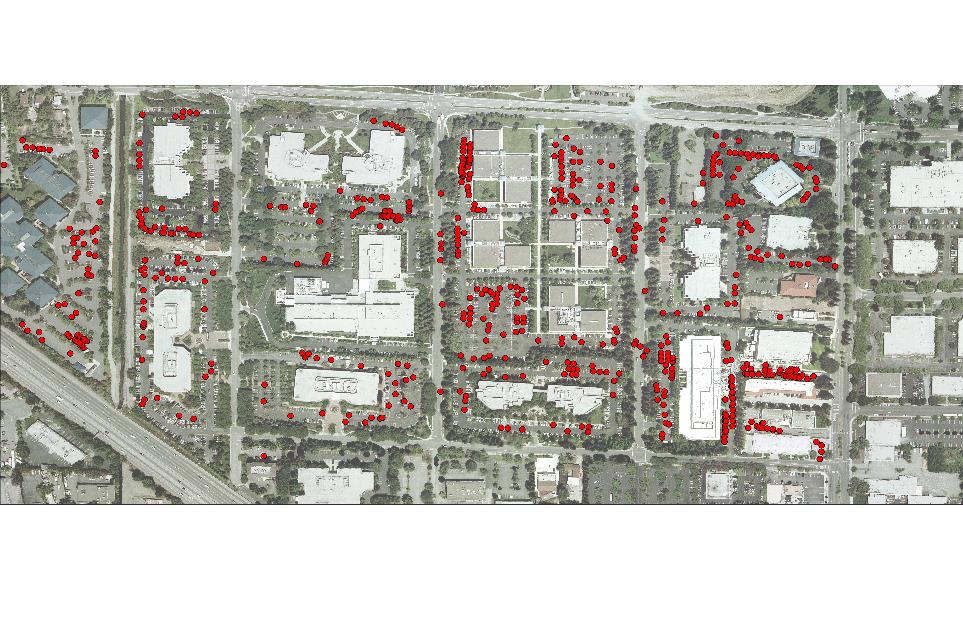 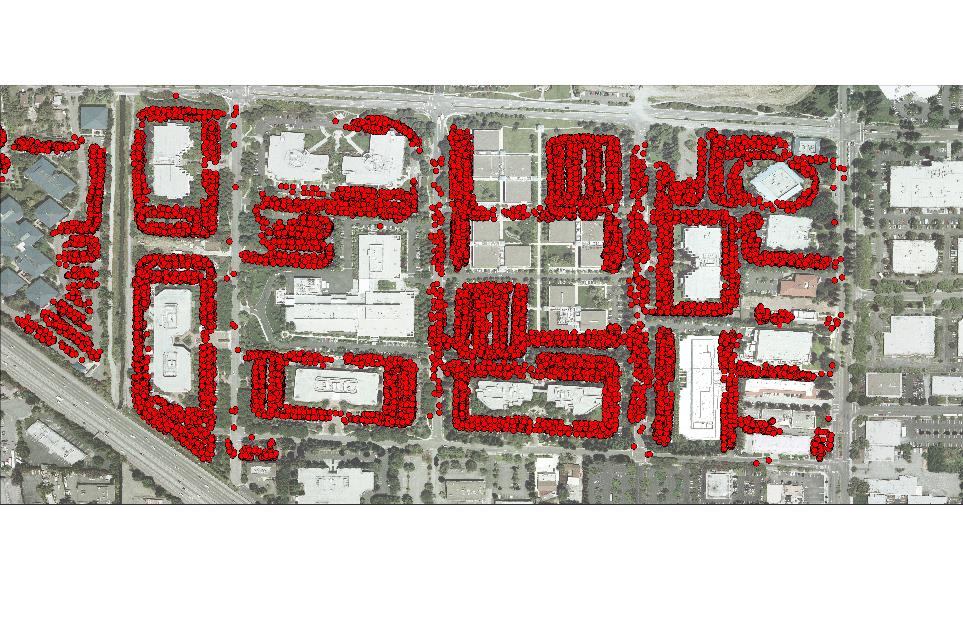 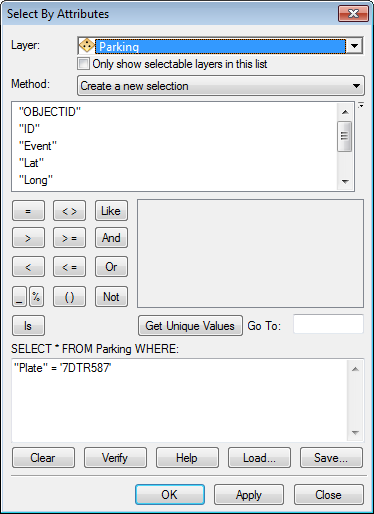 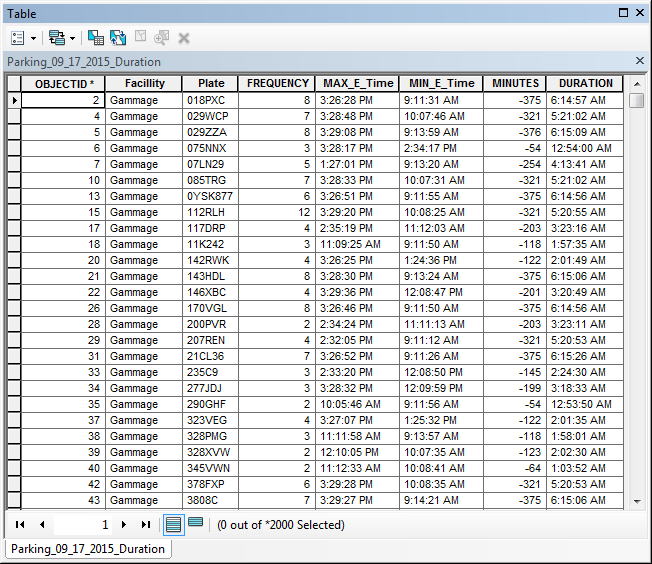 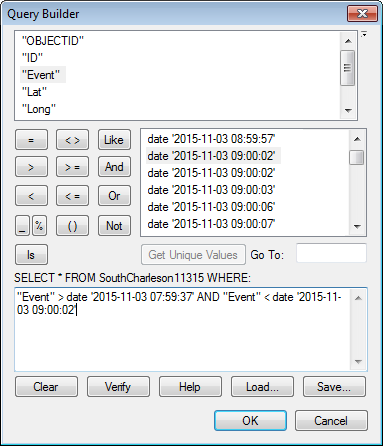 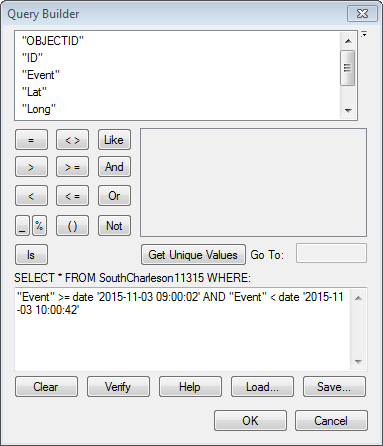 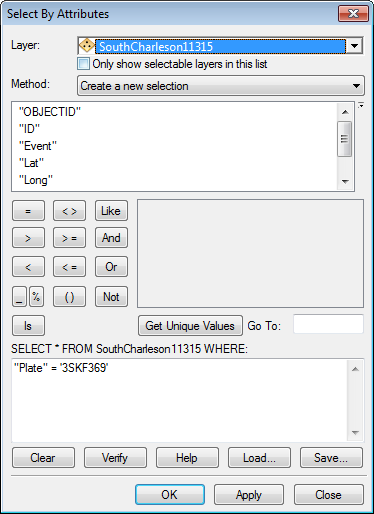 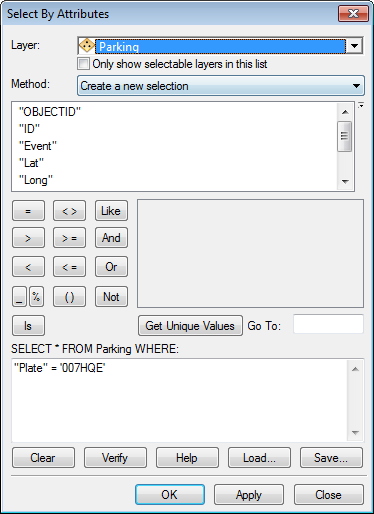 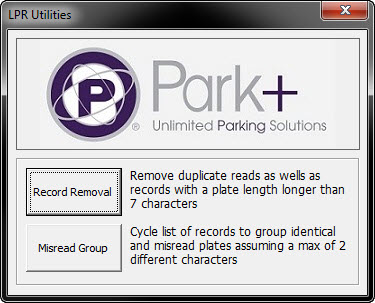 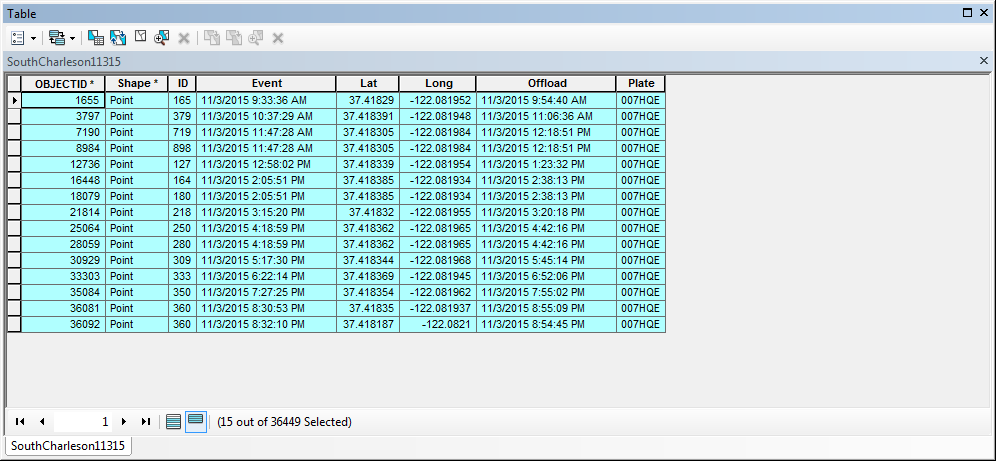 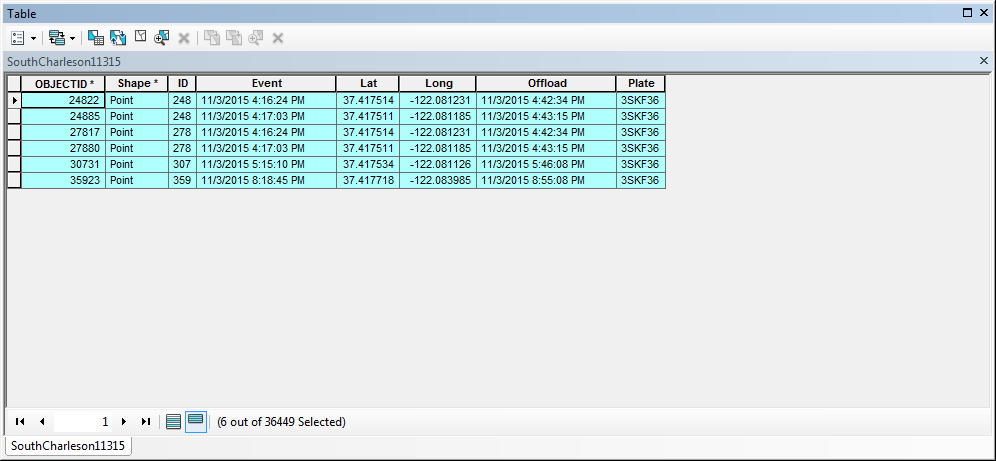 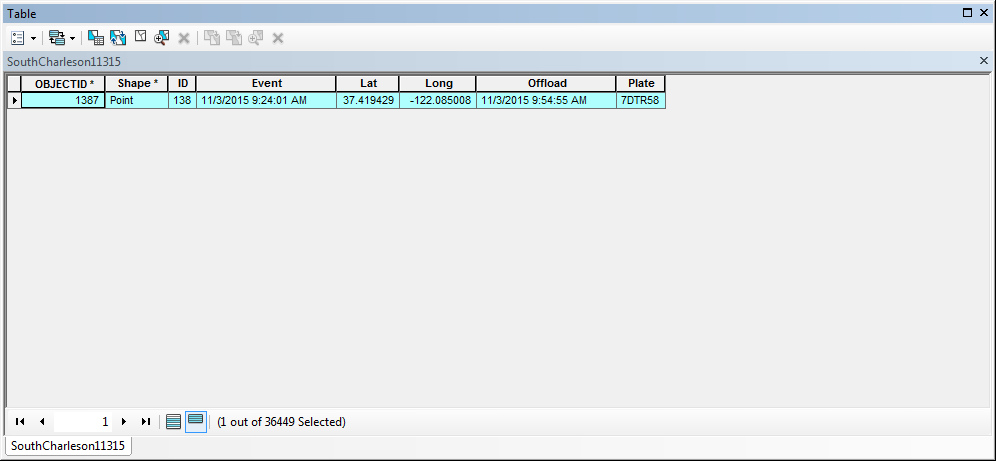 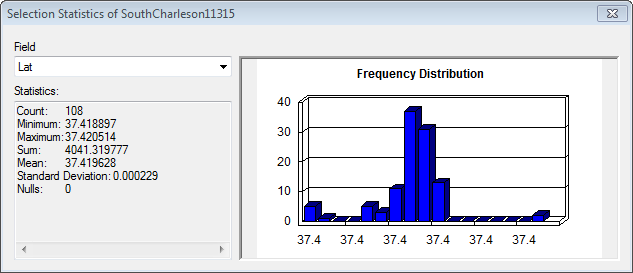 Improving the Technology for Everyone
How Can Everyone Use LPR for Data Collection
Work with your vendor to configure specific reports
Identify critical data points and work to define how to report for useful analysis
Determine routing and process as part of regular collection efforts
Identify key data points to use as benchmarks for program evaluation
Use data to manage and evolve program
Questions?
Brett Wood, P.E., CAPP
brett.wood@kimley-horn.com
919-412-0145